Tools for Trainers
It’s all aboutPerformance
Part 2: Learning and training environments
Ian Bell
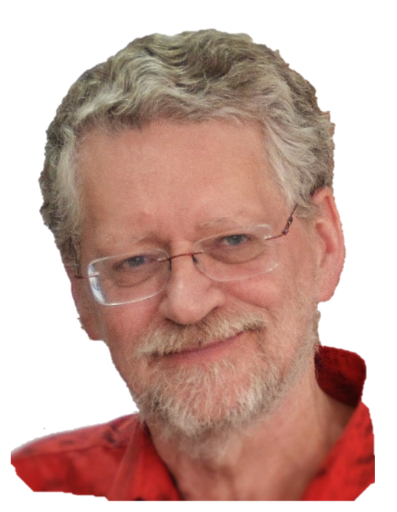 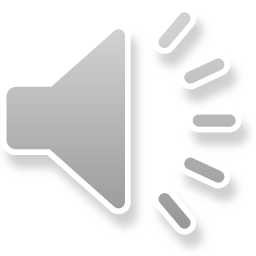 2 November 2012
iandbell@fastmail.fm
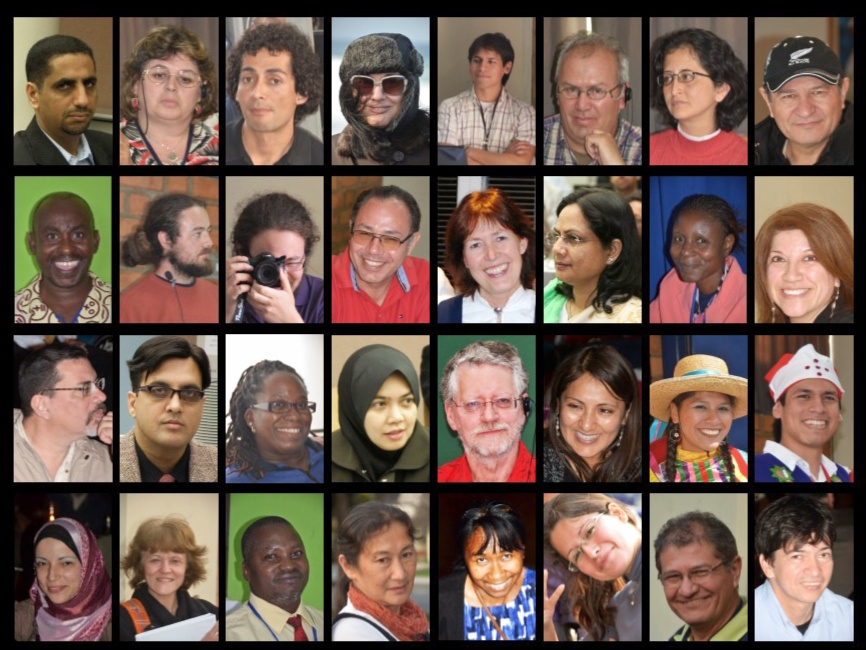 A Learner’s
perspective
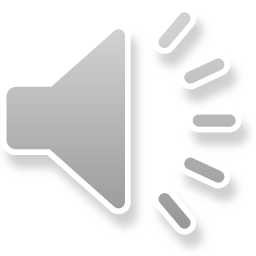 Student Centred Learning Framework

Trainers
Stakeholders

Workplace
Required performance
Learning experiences
Resources
People

Experts
Colleagues
Activities

Personal learning environment
Current performance
Competencies – performance criteria
Competencies – performance criteria
Learning strategy
Infrastructure
Course 
Systems

Practice

Learner

Assessment
Habits
History: 
- knowledge, skills, experiences
Culture 
Self awareness
Needs
Motivation
Preferences
Health 
Personality

Learning needs
Learning needs
Performance gap
Performance gap
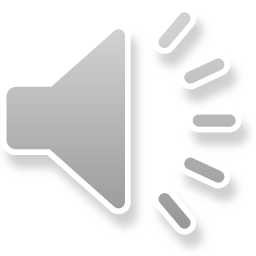 Evaluate
[Speaker Notes: From a learner’s perspective]
Student Centred Learning Framework

Trainers
Stakeholders

Workplace
Required performance
Learning experiences
Resources
People

Experts
Colleagues
Activities

Personal learning environment
Current performance
Competencies – performance criteria
Competencies – performance criteria
Learning strategy
Infrastructure
Course 
Systems

Practice

Learner

Assessment
Habits
History: 
- knowledge, skills, experiences
Culture 
Self awareness
Needs
Motivation
Preferences
Health 
Personality

Learning needs
Learning needs
Performance gap
Performance gap
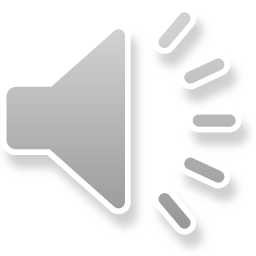 Evaluate
[Speaker Notes: This slide was duplicated so that I could add some extra narration]
An Instructor
or Trainer’s 
perspective
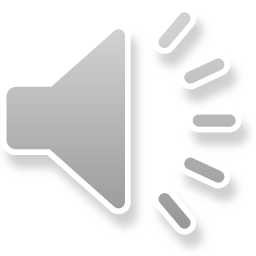 Current performance
Trainer’s Role Supporting Learning
Plan, organise
Create or select
Evaluate
Analyse
Deliver
Corporate learning environment
Performance gap 
Training needs
Training team
A  D  D  I  E*

1 or more people
Assessment
Infrastructure

Course 
Systems

Practice
Competency-based training objectives
Competency-based training objectives
People
Resources
Learning model
Learners
Trainers

Activities

Training activities
Required performance

Stakeholders

Learners
On-the-job performance
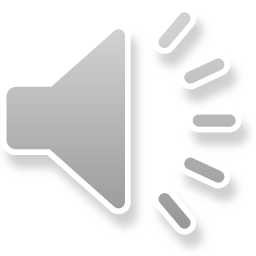 *ADDIE – Analyse, Design, Develop, Implement, Evaluate
The trainer’s role is to support the learners
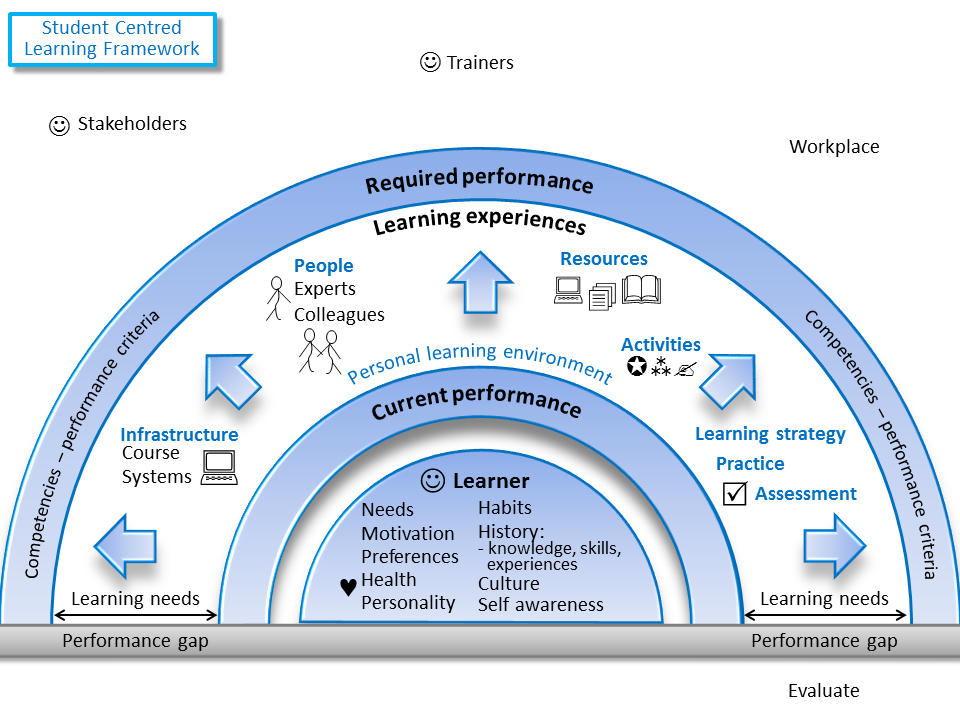 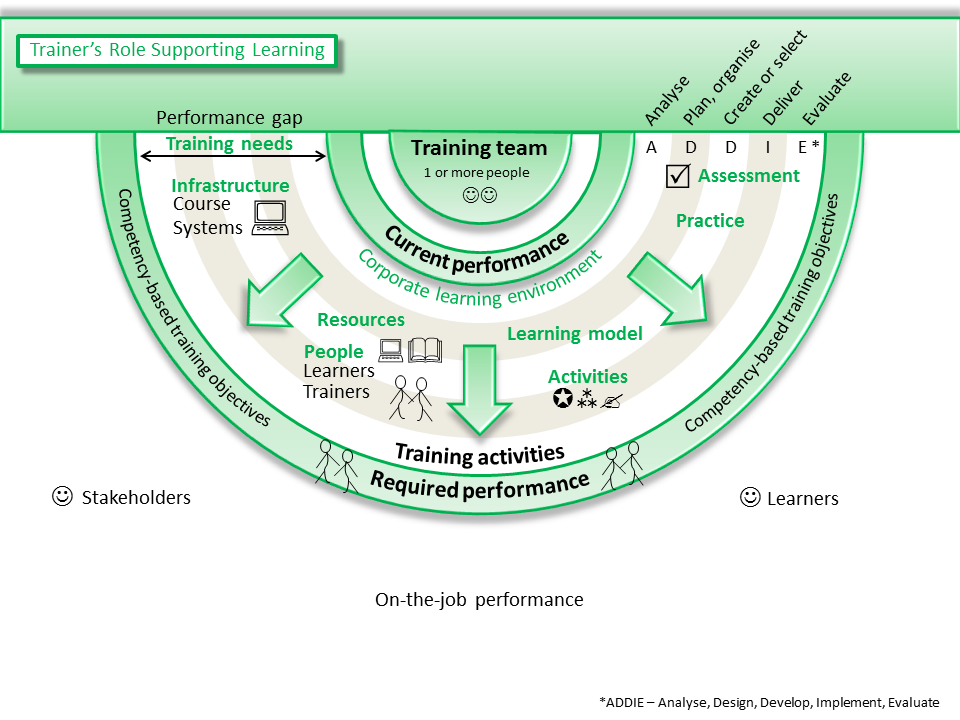 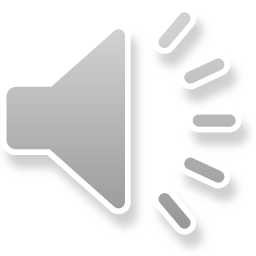 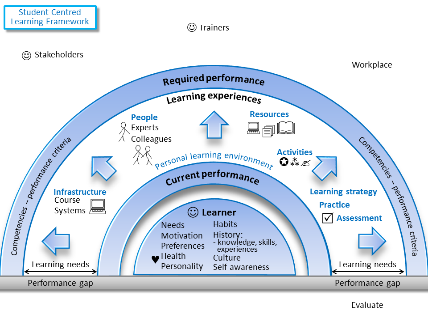 All learners
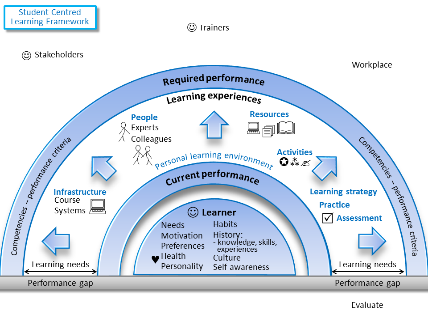 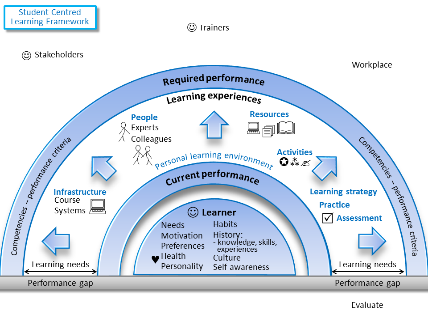 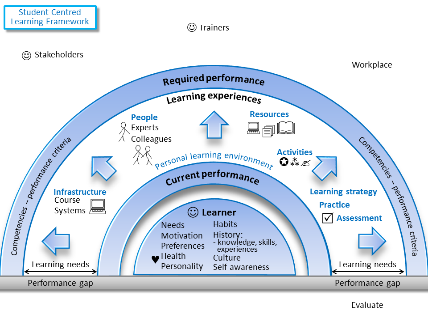 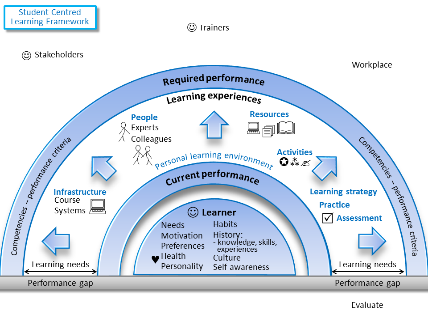 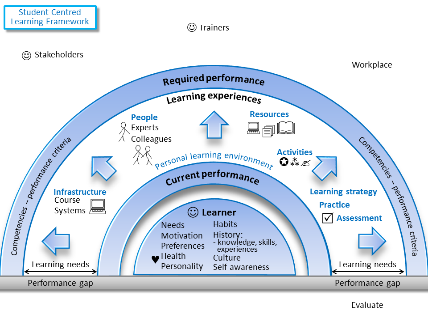 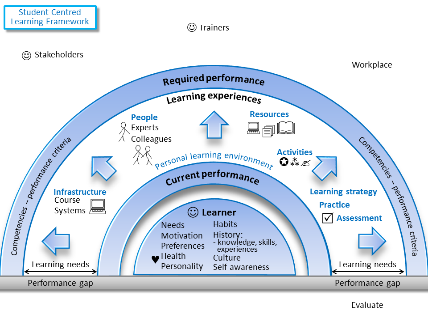 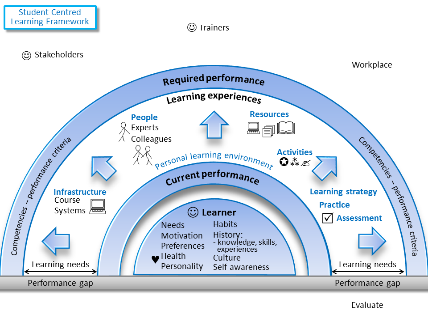 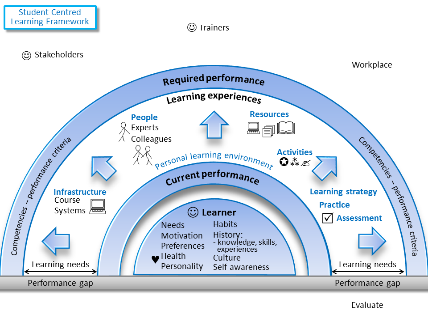 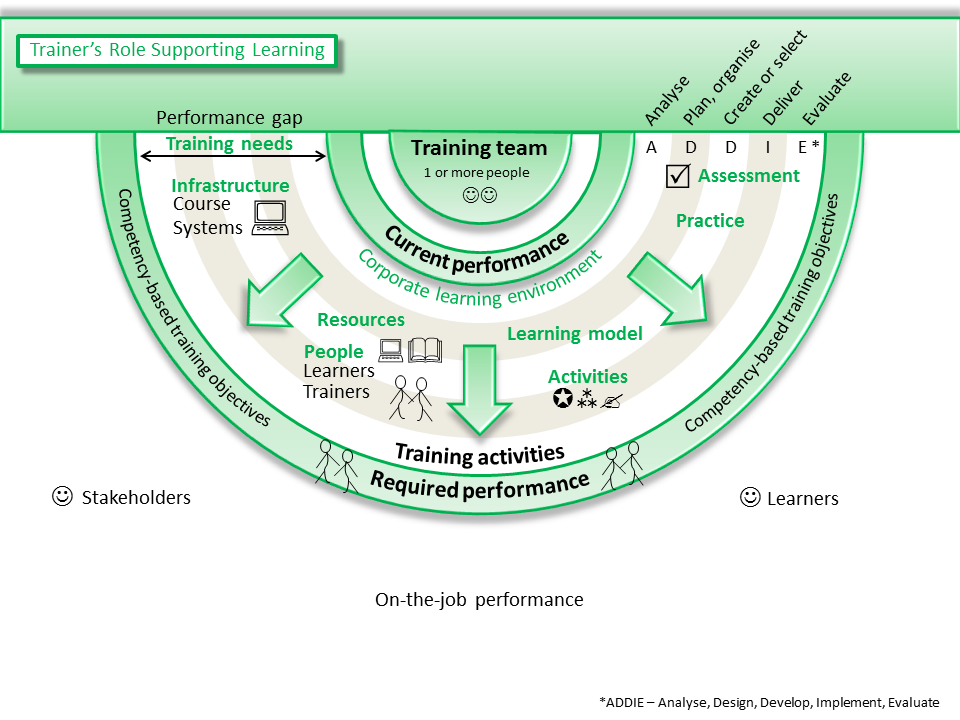 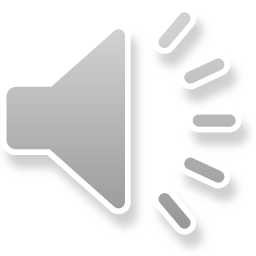 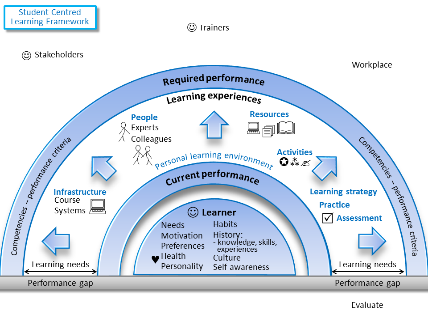 All learners
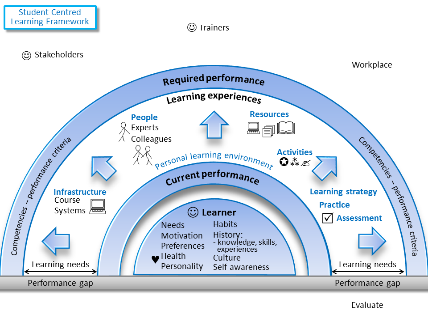 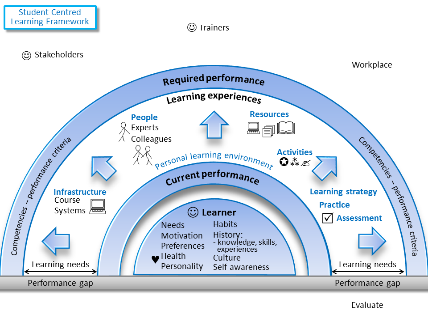 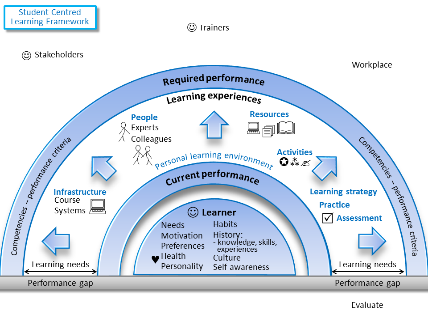 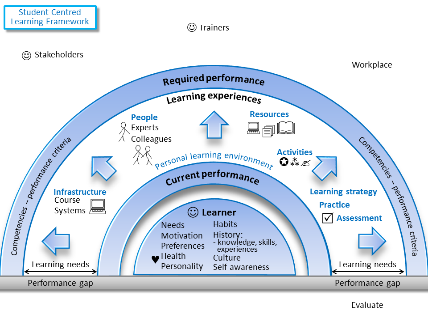 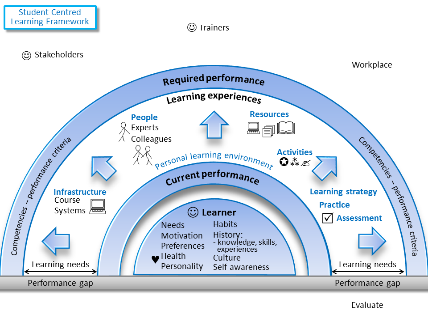 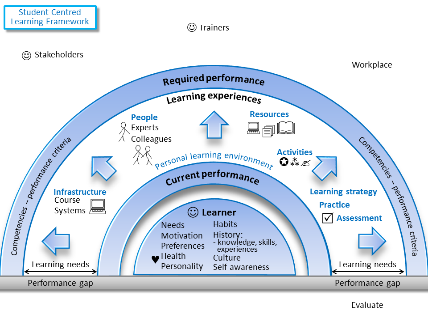 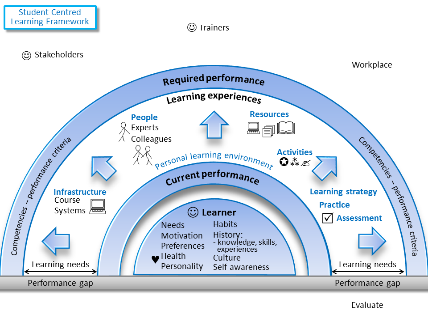 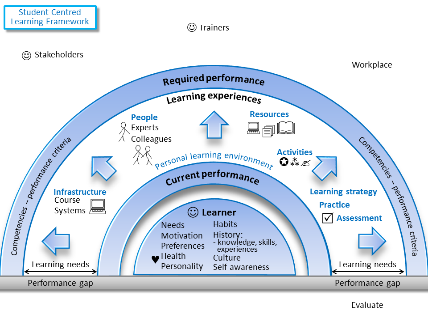 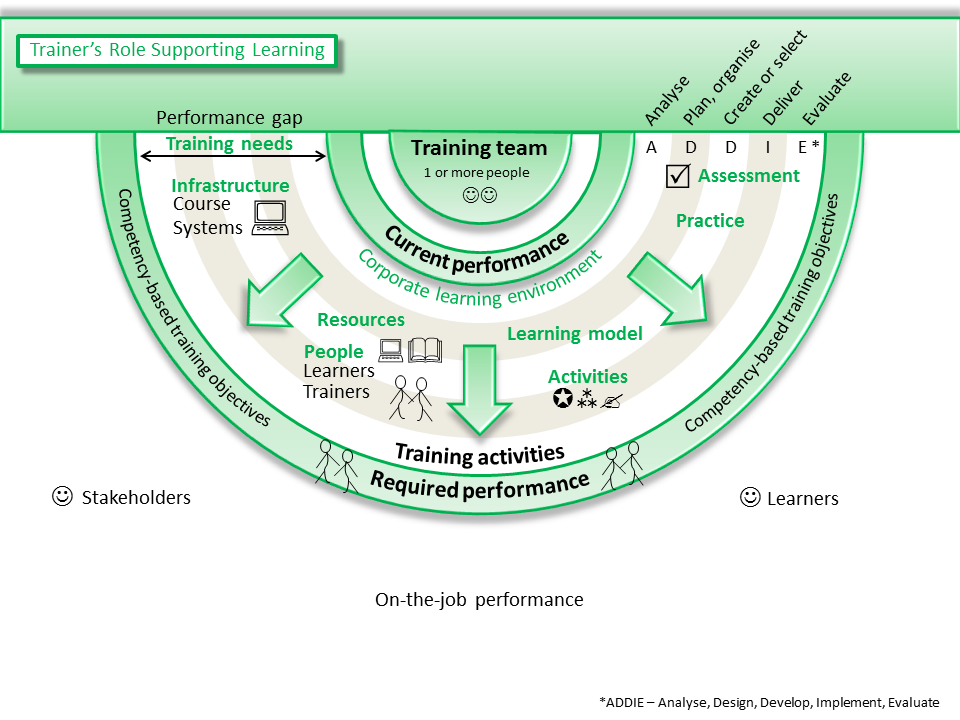 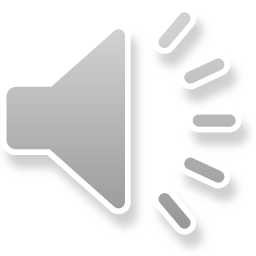 Focus on performance
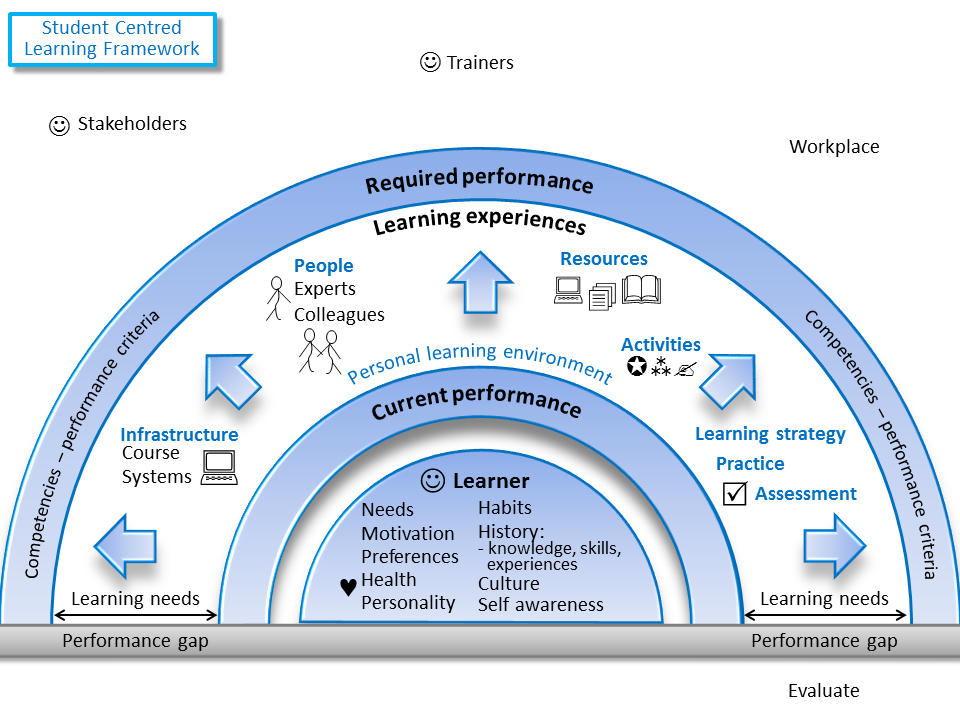 Learner’s perspective
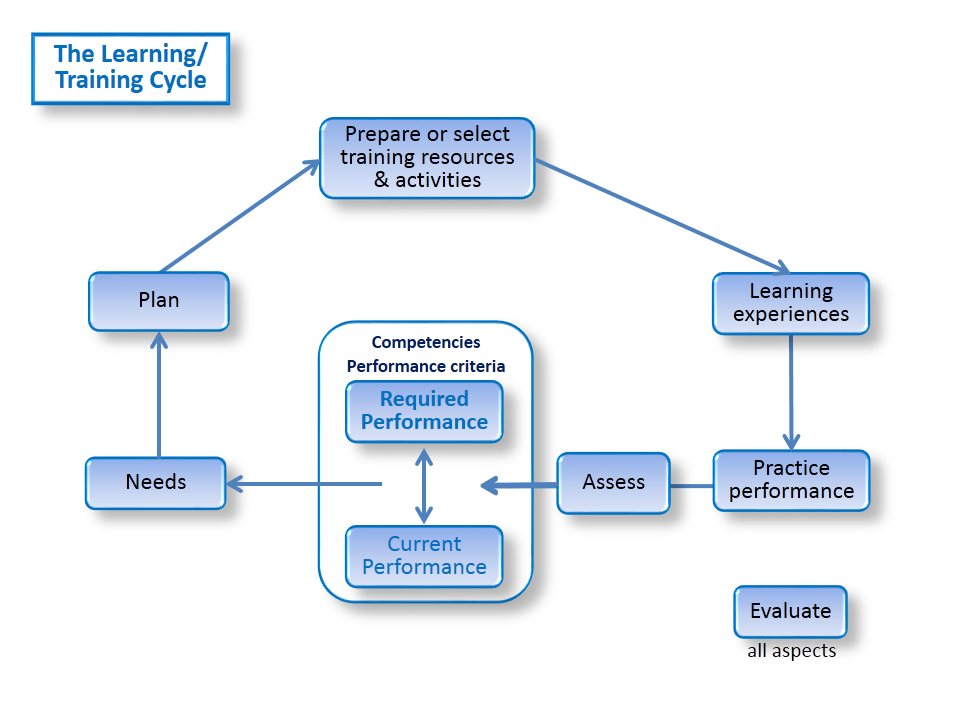 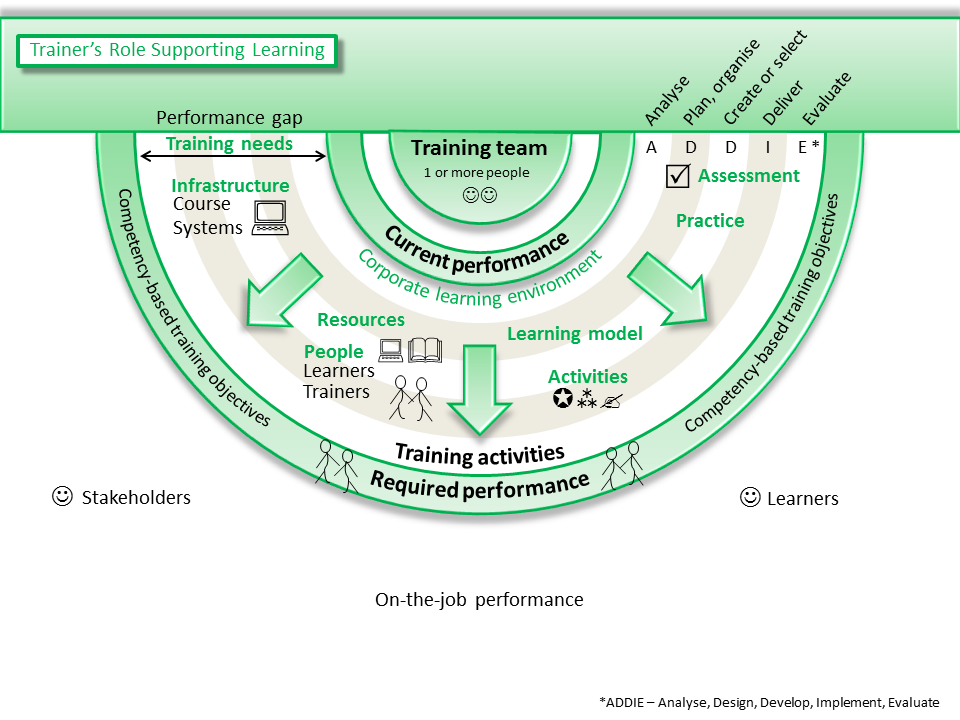 Consider the learning environment from learner’s and trainer’s perspectives
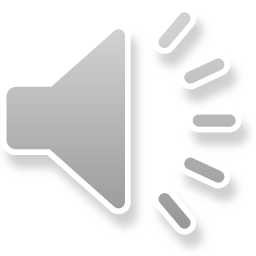 Trainer’s perspective